Figure 1. Behavioral paradigm for comparing optic-flow responses during active steering and passive viewing. (A) Both ...
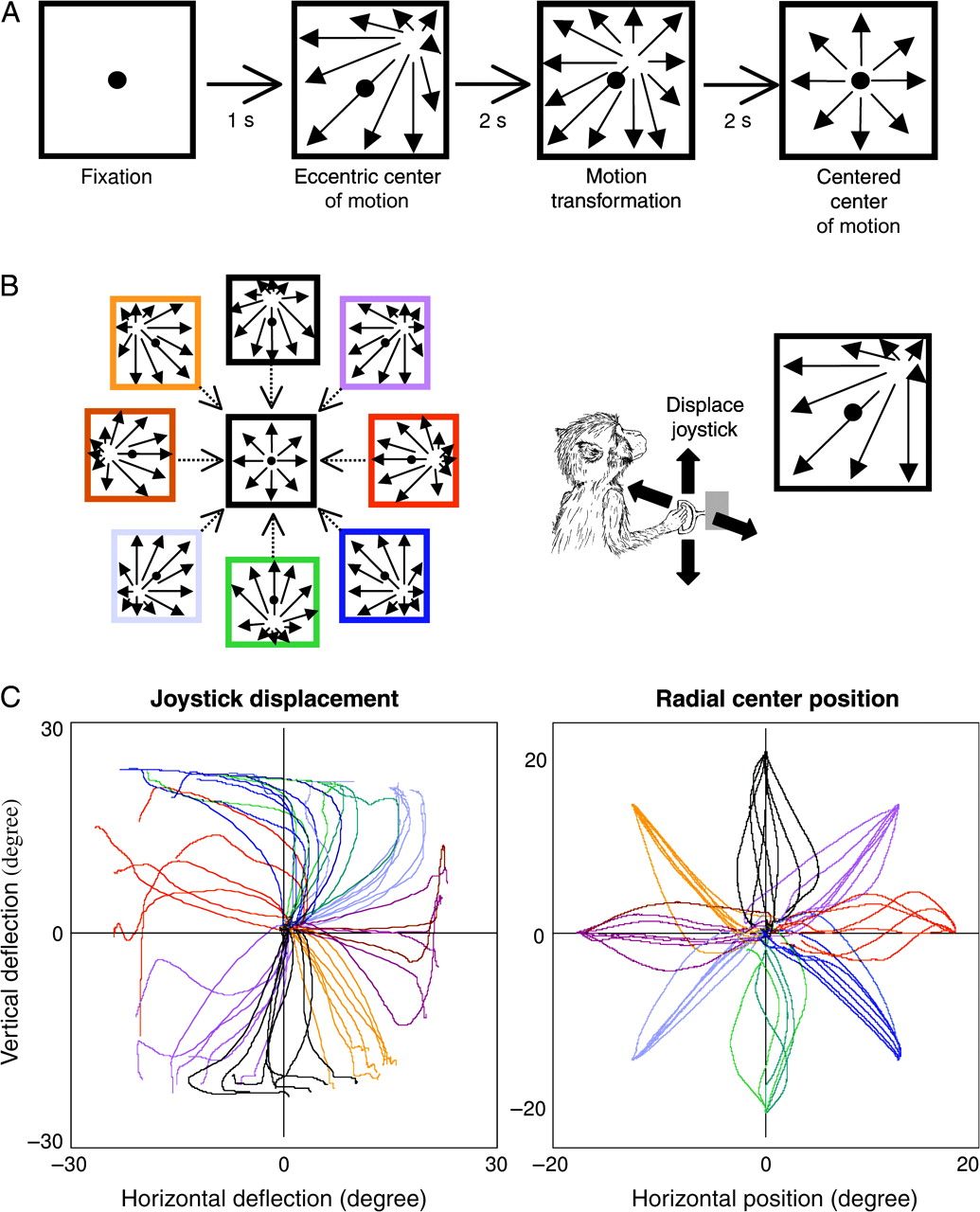 Cereb Cortex, Volume 18, Issue 4, April 2008, Pages 727–739, https://doi.org/10.1093/cercor/bhm109
The content of this slide may be subject to copyright: please see the slide notes for details.
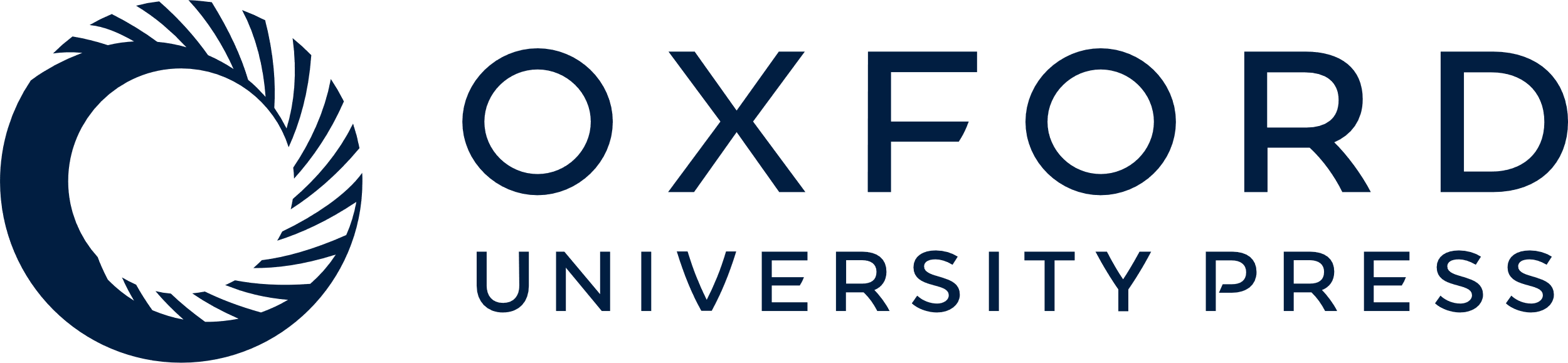 [Speaker Notes: Figure 1. Behavioral paradigm for comparing optic-flow responses during active steering and passive viewing. (A) Both active steering and passive-viewing trials began with centered fixation followed by an eccentric radial center of motion optic-flow stimulus. The radial center of motion gradually moved in toward the center of the screen, either by active steering or in passive viewing. (B) Left: In all trials, the optic-flow display initially contained 1 of 8 eccentric radial centers of motion (outer frames) that moved toward the center of the screen (center frame) over the 4-s stimulus period. Right: The monkey maintained centered fixation in all trials. In active-steering trials, the monkey used horizontal and vertical joystick displacement to control the movement of the radial center of motion. (C) Left: Joystick deflection during the first 1 s of active steering as averaged traces from trials recorded in 6 studies. Joystick deflection added a vector of corresponding direction and magnitude to the simulated heading in the optic-flow display. Right: Screen position of the radial center of motion over the complete 4-s stimulus period as controlled by the monkey in active-steering trials. Radial center position recorded during active-steering trials was played back during passive-viewing trials to create matching visual stimuli for the 2 recording conditions. Trace colors indicate initial center of motion position as indicated in (B).


Unless provided in the caption above, the following copyright applies to the content of this slide: © The Author 2007. Published by Oxford University Press. All rights reserved. For permissions, please e-mail: journals.permissions@oxfordjournals.org]
Figure 2. MSTd neuronal responses to optic flow during active steering and passive viewing. (A) A neuron with larger ...
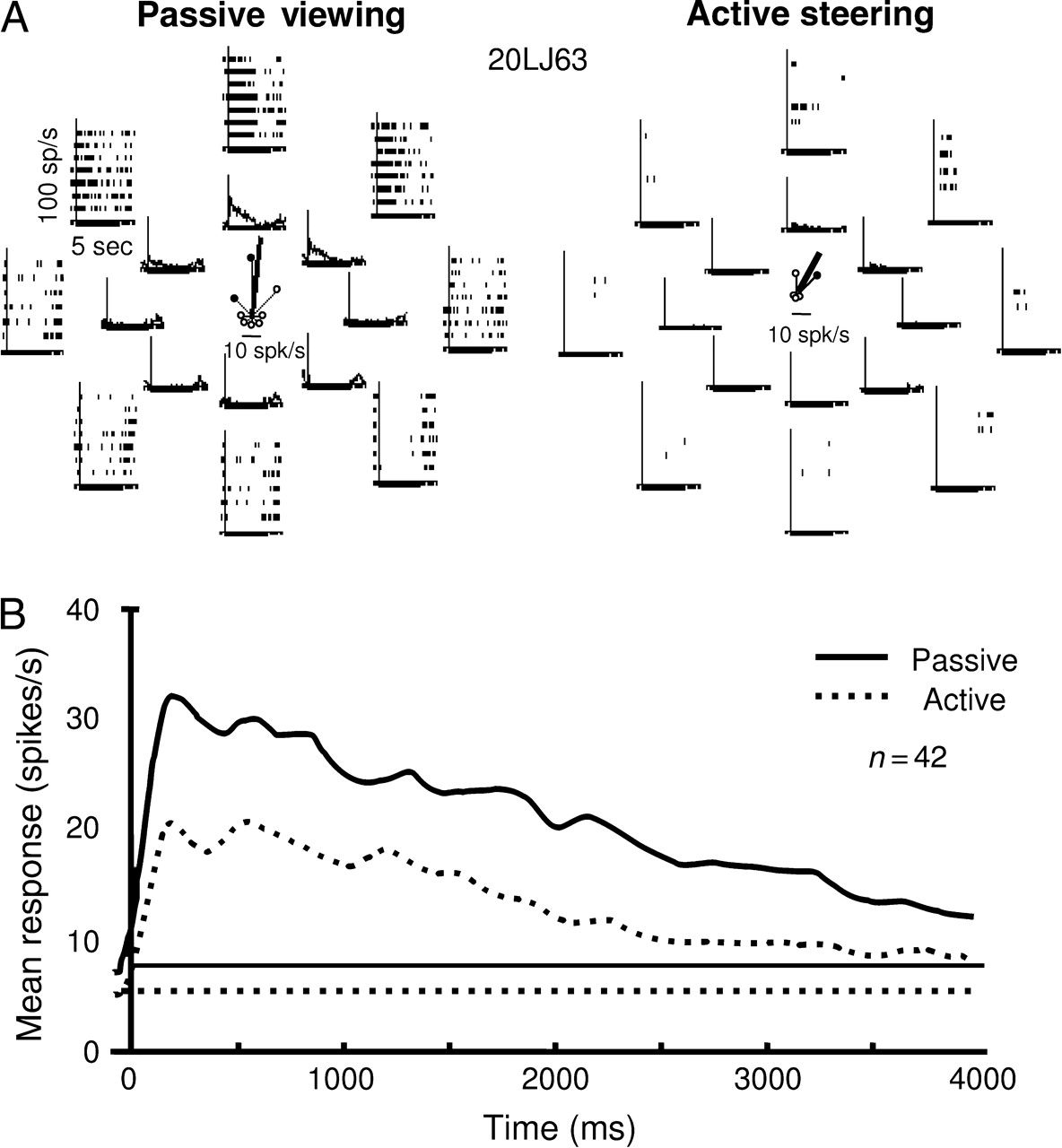 Cereb Cortex, Volume 18, Issue 4, April 2008, Pages 727–739, https://doi.org/10.1093/cercor/bhm109
The content of this slide may be subject to copyright: please see the slide notes for details.
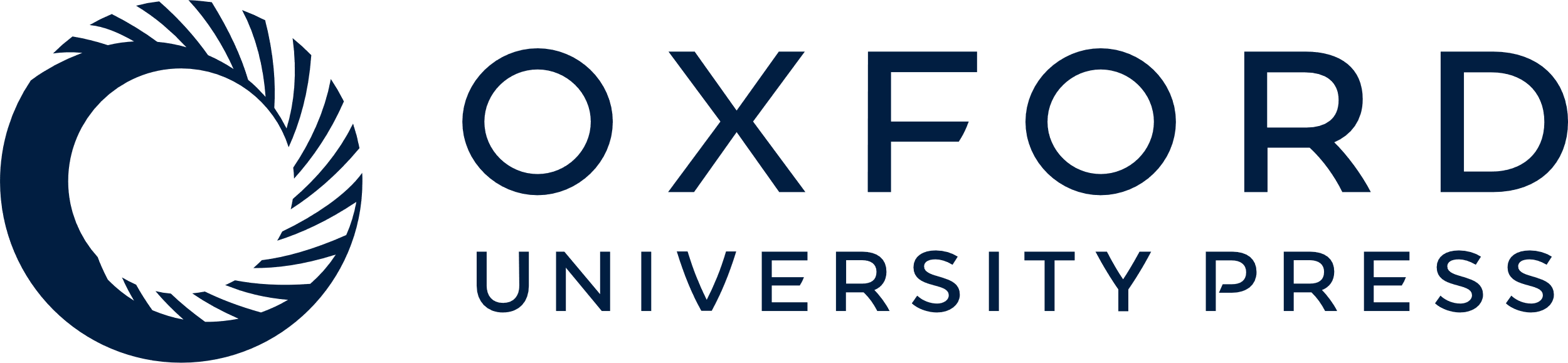 [Speaker Notes: Figure 2. MSTd neuronal responses to optic flow during active steering and passive viewing. (A) A neuron with larger responses during passive viewing (left) than active steering (right) but similar preferences for upper visual field center of motion stimuli in both passive and active trials. Spike raster plots (outer ring of graphs), spike-density histograms (SDHs, inner ring of graphs), and polar plots (center) of responses to the 8 centers of motion stimuli in passive-viewing (left) and active-steering (right) trials for 1 MSTd neuron. Horizontal bars indicate the 4-s stimulus period along with 500 ms pre- and poststimulus intervals. Vertical bars in SDHs indicate a 100 spikes/s firing rate. Polar plots represent the firing rate in the first 1 s of each center of motion stimulus with significant differences from the unstimulated firing rate indicated by filled balls and the net vector shown as the thick line. (B) Responses to preferred radial center of motion stimuli averaged across all neurons in the passive-viewing (solid line) and active-steering (dashed line) trials. Passive viewing trials yielded larger responses than active steering with decreasing response amplitude in both test conditions as the radial center of motion deviated from its preferred, eccentric position to approach the center of the screen. Straight dashed and solid lines indicate average baseline activity level.


Unless provided in the caption above, the following copyright applies to the content of this slide: © The Author 2007. Published by Oxford University Press. All rights reserved. For permissions, please e-mail: journals.permissions@oxfordjournals.org]
Figure 3. Stimuli and behavioral responses in active-steering trials presented after retraining to require the use of ...
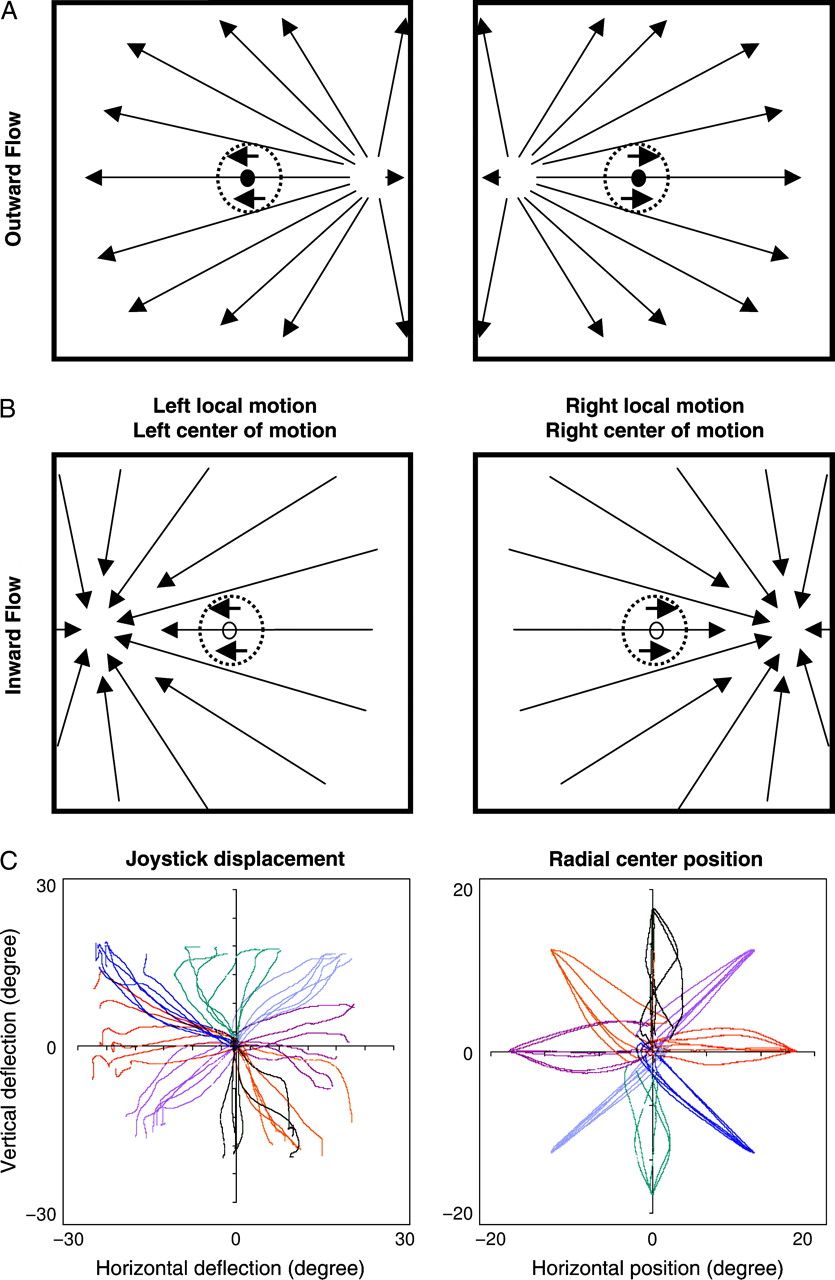 Cereb Cortex, Volume 18, Issue 4, April 2008, Pages 727–739, https://doi.org/10.1093/cercor/bhm109
The content of this slide may be subject to copyright: please see the slide notes for details.
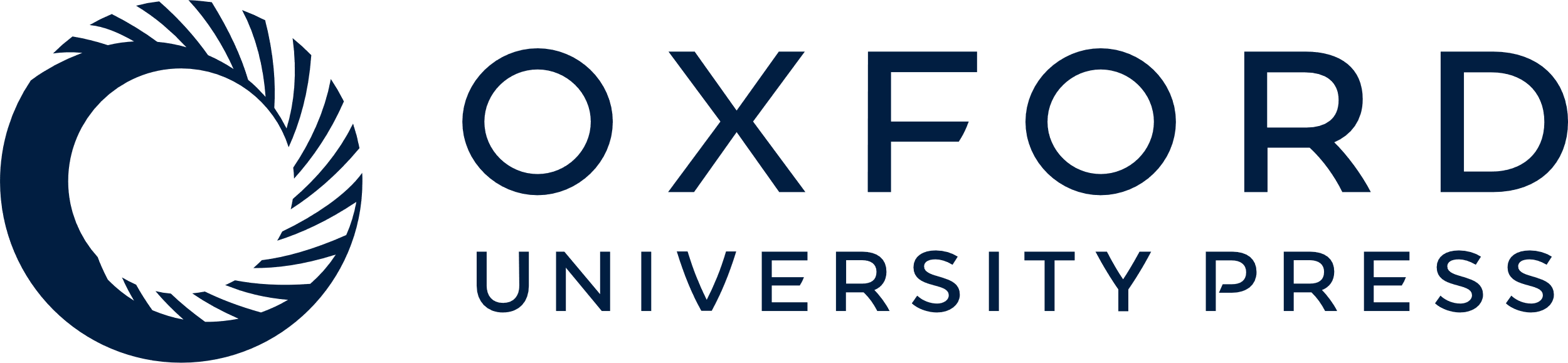 [Speaker Notes: Figure 3. Stimuli and behavioral responses in active-steering trials presented after retraining to require the use of the global pattern of visual motion in optic flow. (A and B) Global pattern of optic flow uniquely specifies the radial center of motion in outward (A) or inward (B) radial stimuli. Local motion around the centered fixation point is ambiguous with respect to the location of the radial center of motion in interleaved outward and inward optic flow. (C) Analog traces of the first 1 s of the monkey's 2D joystick deflections (left) and of the 4 s of radial center of motion stimulus presentation (right) for each center of motion stimulus (colors as in Fig. 1C) averaged across the trials in 6 separate studies.


Unless provided in the caption above, the following copyright applies to the content of this slide: © The Author 2007. Published by Oxford University Press. All rights reserved. For permissions, please e-mail: journals.permissions@oxfordjournals.org]
Figure 4. Active steering evokes larger responses than passive viewing after retraining on interleaved outward and ...
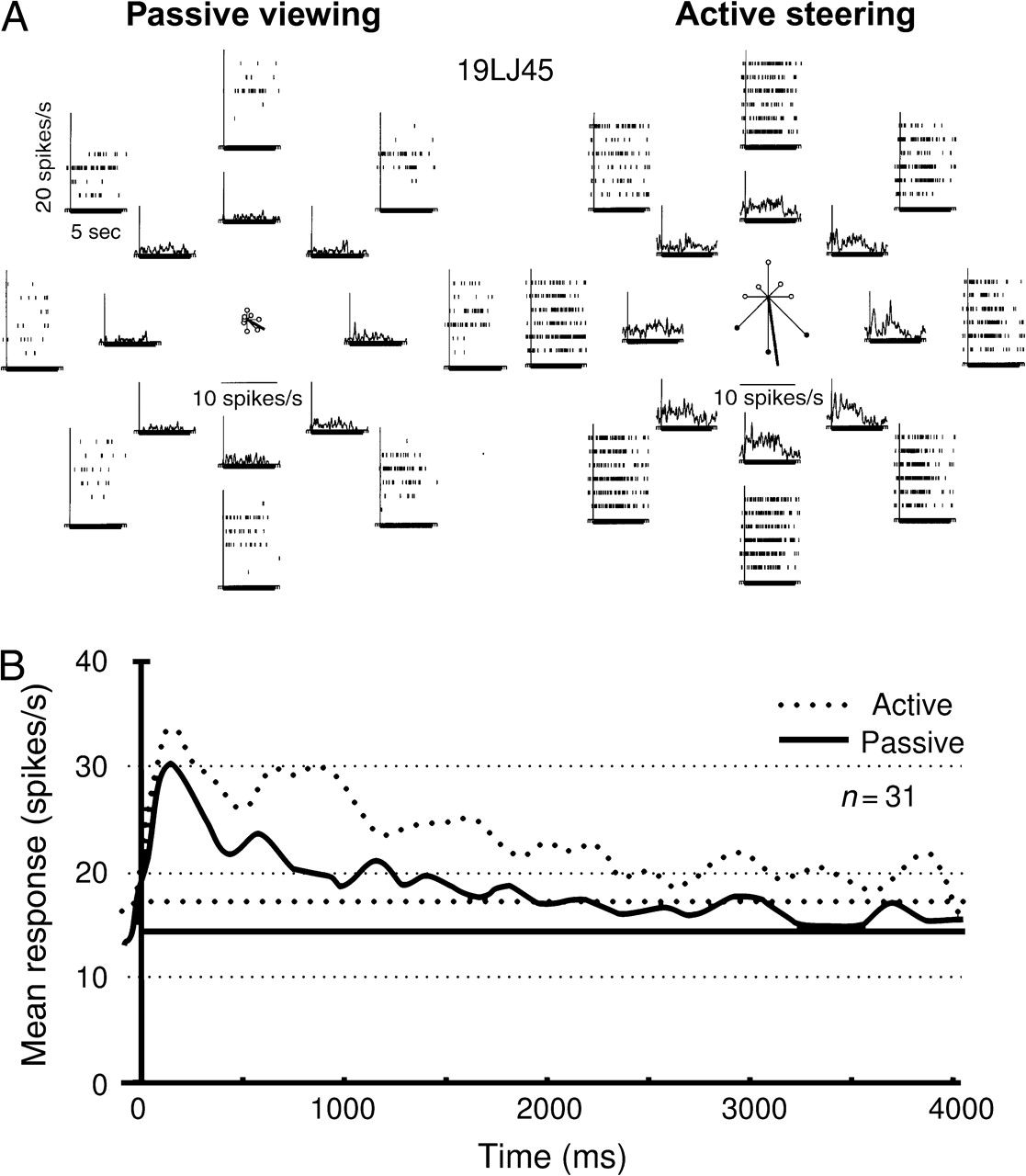 Cereb Cortex, Volume 18, Issue 4, April 2008, Pages 727–739, https://doi.org/10.1093/cercor/bhm109
The content of this slide may be subject to copyright: please see the slide notes for details.
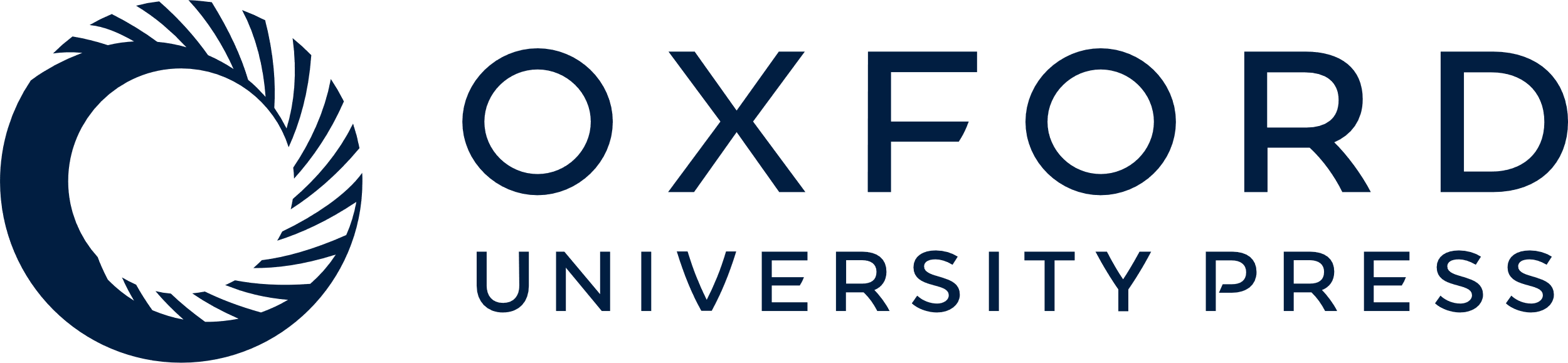 [Speaker Notes: Figure 4. Active steering evokes larger responses than passive viewing after retraining on interleaved outward and inward optic flow. (A) Responses of a single MSTd neuron to outward radial optic flow (format as in Fig. 2A) in passive-viewing (left) and active-steering (right) trials after the monkeys were trained on interleaved inward and outward radial optic flow. This neuron shows larger responses in the active-steering trials than in the passive-viewing trials, again with maintained radial center of motion preferences. (B) Responses to preferred outward radial center of motion stimuli after retraining averaged across all neurons in the passive-viewing (solid line) and active-steering (dashed line) trials. Active-steering trials yielded larger responses than passive-viewing trials, again with decreasing response amplitude as the radial center of motion approaches the center of the screen. Straight dashed and solid lines indicate average baseline activity level.


Unless provided in the caption above, the following copyright applies to the content of this slide: © The Author 2007. Published by Oxford University Press. All rights reserved. For permissions, please e-mail: journals.permissions@oxfordjournals.org]
Figure 5. Averaged firing rate across all neurons in the passive-viewing (solid line) and active-steering (dashed line) ...
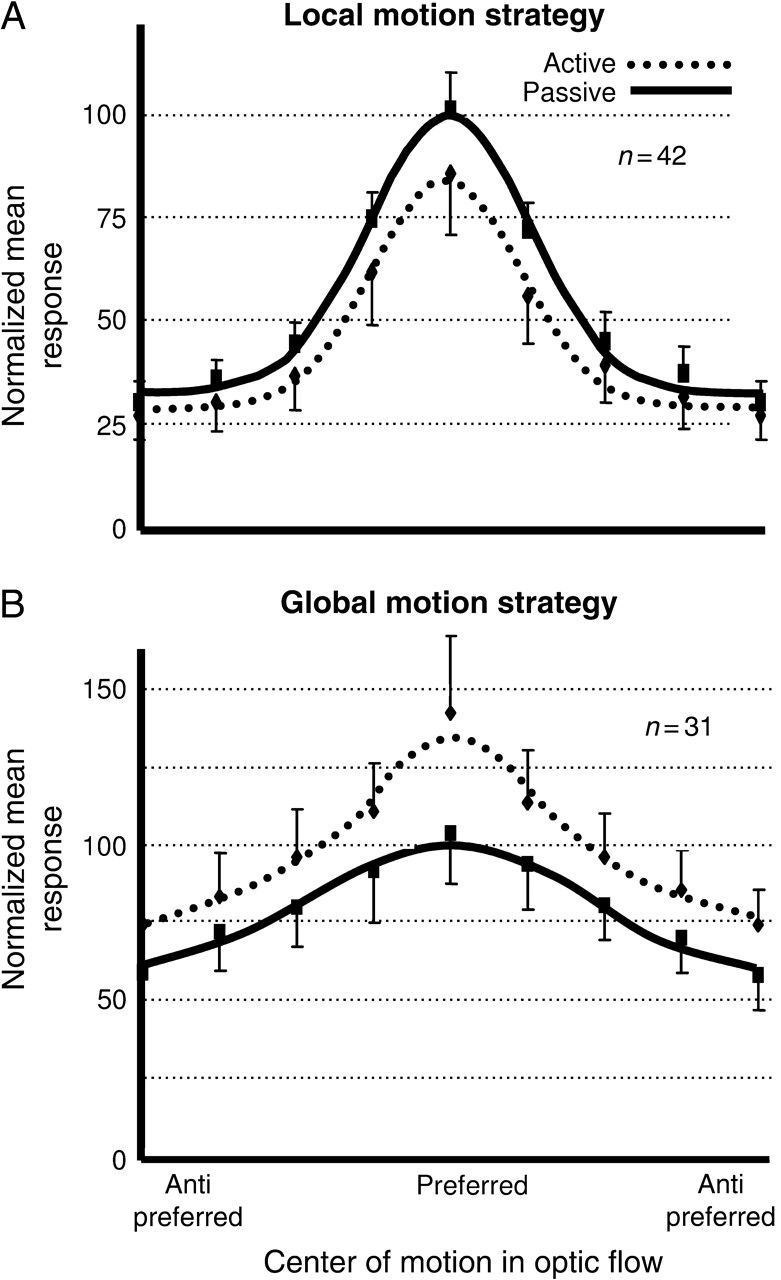 Cereb Cortex, Volume 18, Issue 4, April 2008, Pages 727–739, https://doi.org/10.1093/cercor/bhm109
The content of this slide may be subject to copyright: please see the slide notes for details.
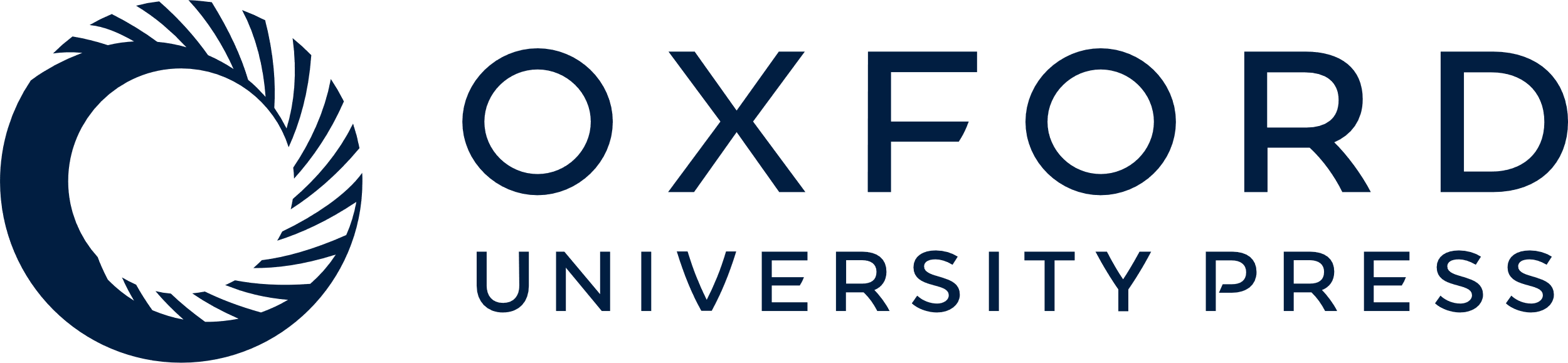 [Speaker Notes: Figure 5. Averaged firing rate across all neurons in the passive-viewing (solid line) and active-steering (dashed line) trials during the 500- to 1 000-ms interval after onset of the radial optic-flow pattern. (A) Gaussian fits to center of motion response curve for passive and active trials from the first study averaged across neurons with significant differences between active and passive trials (n = 31). Active/passive trials: amplitude = 37.0/49.7 spikes/s, baseline = 8.5/9.4 spikes/s, tuning width = 42.74°/46.8°, mean directional difference = 1.44°. (B) Gaussian fits to center of motion tuning curves from the second study averaged across neurons with significant differences between active and passive trials shows larger responses in the active-steering condition (n = 28). Active/passive trials: amplitude = 11.8/10.1 spikes/s, baseline = 17.4/11.4 spikes/s, tuning width =50.4°/91.8°, mean directional difference = 2.7°.


Unless provided in the caption above, the following copyright applies to the content of this slide: © The Author 2007. Published by Oxford University Press. All rights reserved. For permissions, please e-mail: journals.permissions@oxfordjournals.org]
Figure 6. Active-steering trials interleaving conditions in which the monkey used either the central local motion or ...
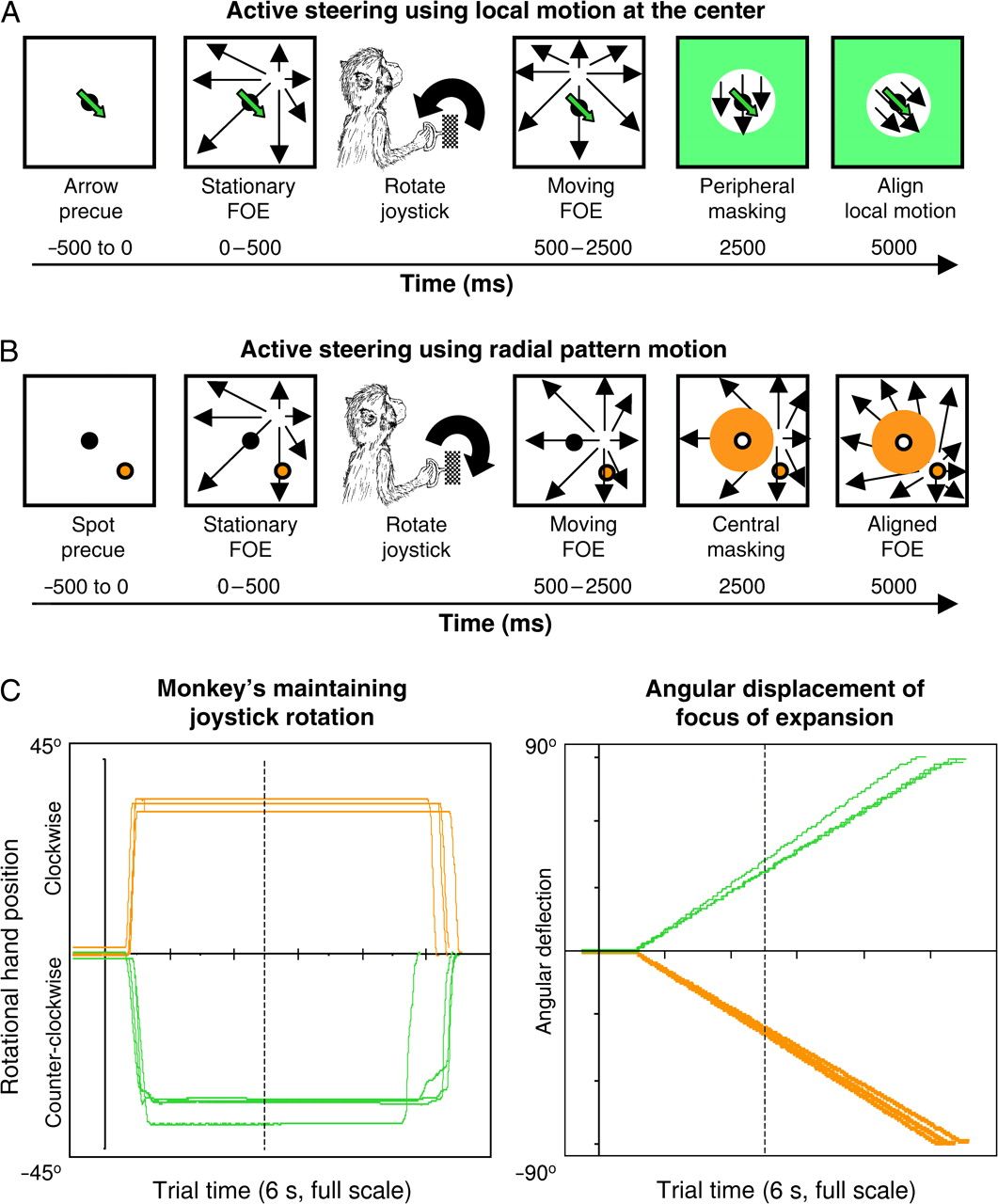 Cereb Cortex, Volume 18, Issue 4, April 2008, Pages 727–739, https://doi.org/10.1093/cercor/bhm109
The content of this slide may be subject to copyright: please see the slide notes for details.
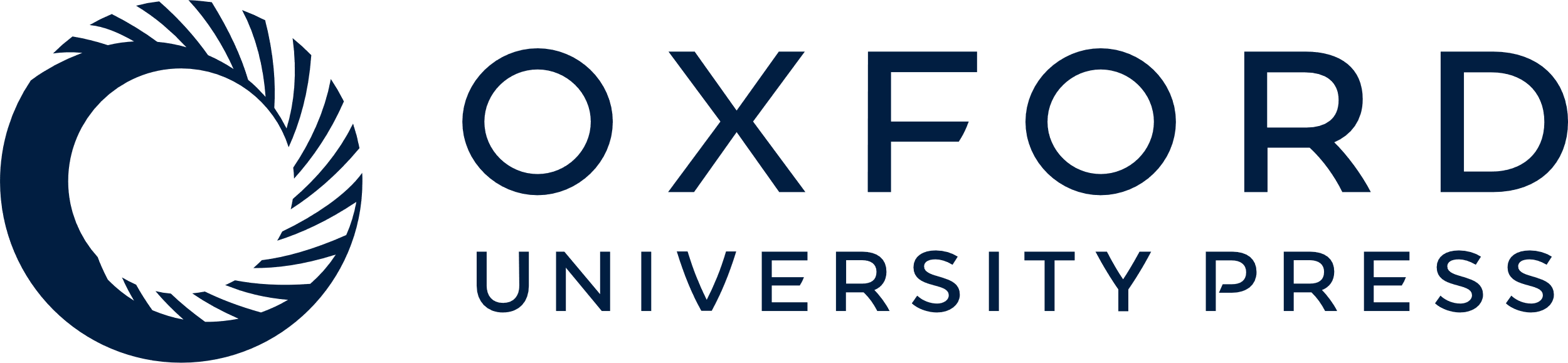 [Speaker Notes: Figure 6. Active-steering trials interleaving conditions in which the monkey used either the central local motion or the surrounding global pattern of optic flow. (A) Stimulus paradigm in central local motion trials began with centered fixation with a small (5°) arrow (green here for emphasis) over the fixation point to indicate the target direction of central dot motion. This was followed by outward radial optic flow with a center of motion at one of eight 20° eccentric positions and the central motion ±90° rotated from the direction indicated by the arrow. The monkey rotated the joystick to move the stimulus in an arc until the direction of central dot motion was aligned with the arrow. After 2.5 s, all but the central segment (shaded surround, >10° radius) was masked so the monkey had to complete the alignment task using only central dot motion. (B) Stimulus paradigm in surround global pattern trials began with centered fixation with a filled circle (orange here for emphasis) at the target location of the center of motion in the optic flow. This was followed by outward radial optic flow with a center of motion at 1 of 8 eccentric positions ±90° rotated from the target location. The monkey rotated the joystick to align the center of motion with the target circle. After 2.5 s, the central segment (shaded disc, <10° radius) was masked so the monkey had to complete the alignment task using only the surrounding global pattern. (C) Joystick rotation during the 6 s of 4 typical local motion (green) and 4 typical global motion (orange) active-steering trials. Joystick rotation changed the angular position of the radial center of motion simulating the observer's heading in the optic-flow display. (D) The angular displacement of the radial center of motion over the stimulus period in the same trials shown as angular deflection relative to the initial position of the radial center of motion.


Unless provided in the caption above, the following copyright applies to the content of this slide: © The Author 2007. Published by Oxford University Press. All rights reserved. For permissions, please e-mail: journals.permissions@oxfordjournals.org]
Figure 7. (A) The optic-flow responses of an MSTd neuron to active steering by central local motion (left) and by ...
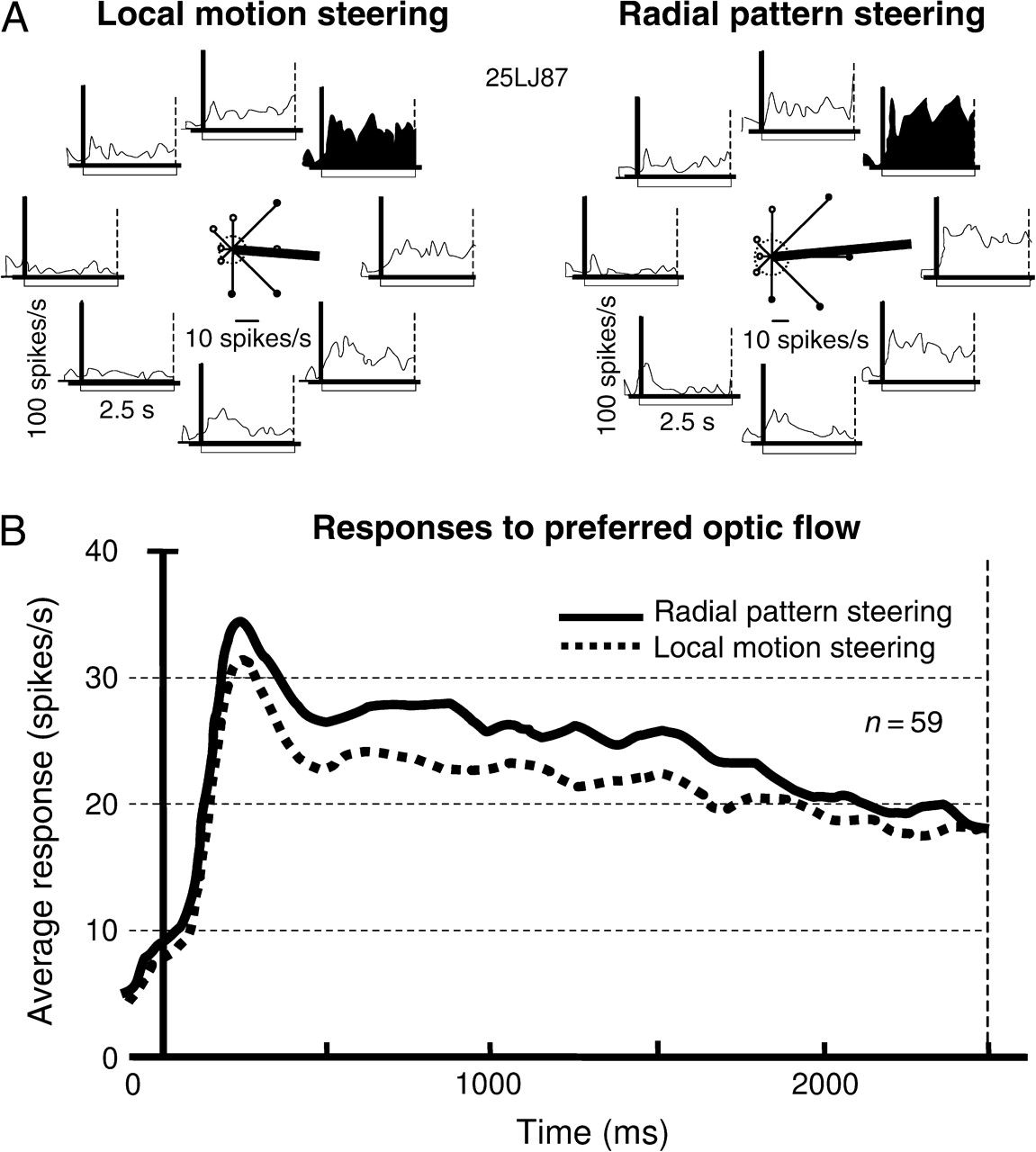 Cereb Cortex, Volume 18, Issue 4, April 2008, Pages 727–739, https://doi.org/10.1093/cercor/bhm109
The content of this slide may be subject to copyright: please see the slide notes for details.
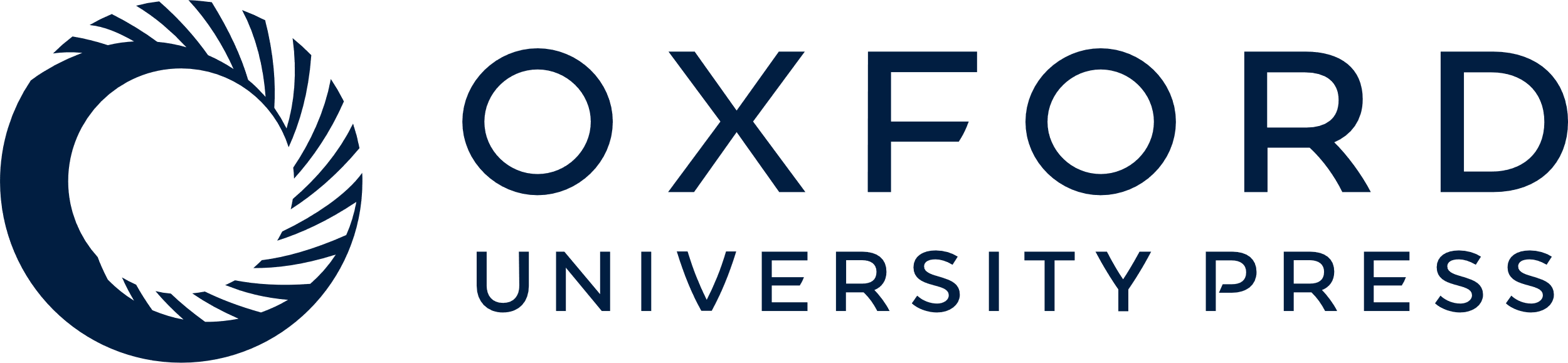 [Speaker Notes: Figure 7. (A) The optic-flow responses of an MSTd neuron to active steering by central local motion (left) and by surround global pattern steering (right). This neuron showed larger responses in global-pattern trials, preferring optic-flow stimuli with right-sided centers of motion. The polar plots are based on the firing rate in the first 1 s of each center of motion stimulus with significant differences from the unstimulated firing rate (dashed circle) indicated by filled balls at the end of the 8 response vectors (thin lines) and the net vector shown as the thick line. (B) Averaged spike densities across all neurons in active steering by local motion (dashed line) and surround pattern (solid line) trials.


Unless provided in the caption above, the following copyright applies to the content of this slide: © The Author 2007. Published by Oxford University Press. All rights reserved. For permissions, please e-mail: journals.permissions@oxfordjournals.org]
Figure 8. The effects of the peripheral mask in MSTd neurons. (A) Schematic representation illustrating the stimulus ...
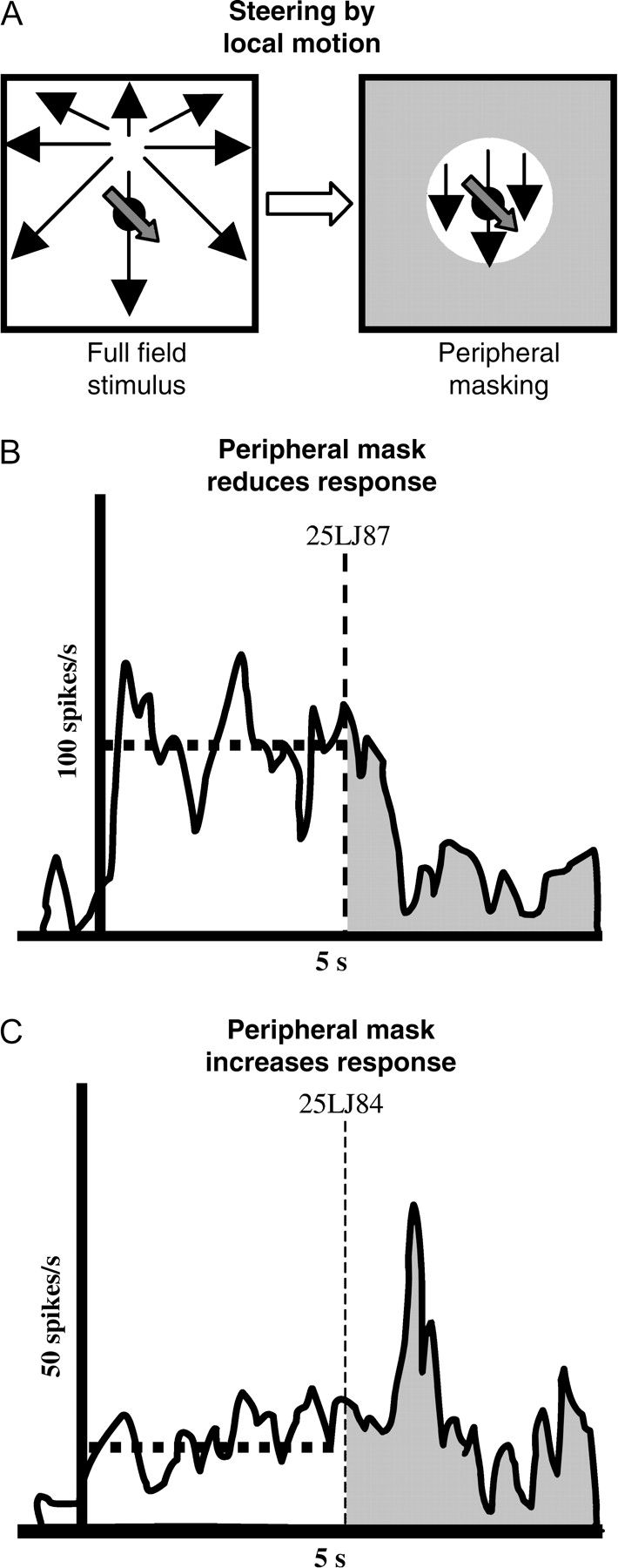 Cereb Cortex, Volume 18, Issue 4, April 2008, Pages 727–739, https://doi.org/10.1093/cercor/bhm109
The content of this slide may be subject to copyright: please see the slide notes for details.
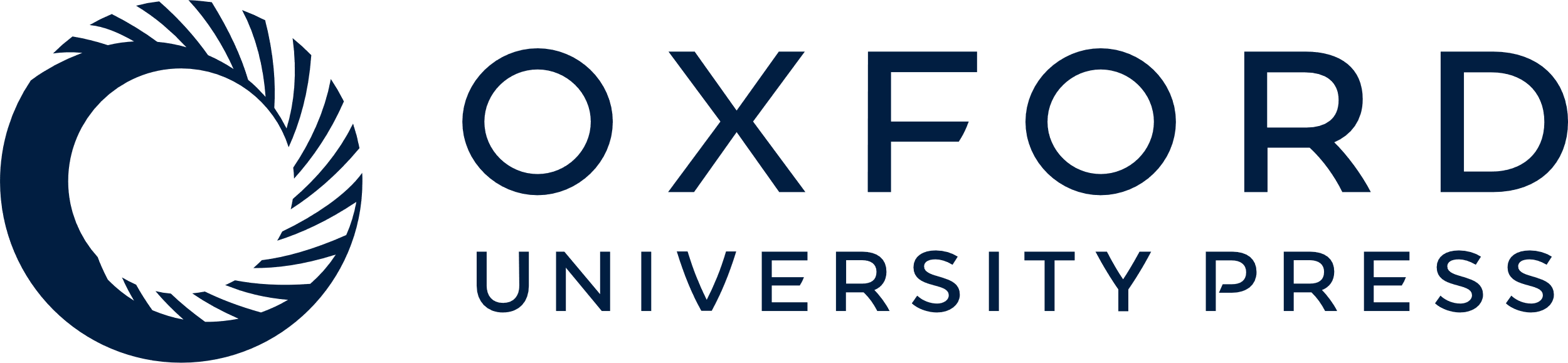 [Speaker Notes: Figure 8. The effects of the peripheral mask in MSTd neurons. (A) Schematic representation illustrating the stimulus before and after adding the peripheral mask, which forced the trial completion by using only the central local motion. (B and C) Responses showing neuronal activation induced by masking the surrounding peripheral segment of the stimulus leaving only the central 20° to present the optic flow stimulus in local motion–steering trials. The dashed horizontal line illustrates the average premask response, and the dashed vertical lines mark the onset of the mask. (B) A neuron with a response decrement following the onset of the peripheral mask. (C) A neuron with a response increment following the onset of the peripheral mask.


Unless provided in the caption above, the following copyright applies to the content of this slide: © The Author 2007. Published by Oxford University Press. All rights reserved. For permissions, please e-mail: journals.permissions@oxfordjournals.org]
Figure 9. (A) Surround masking effects were used to classify MSTd neurons by whether they showed response inactivation ...
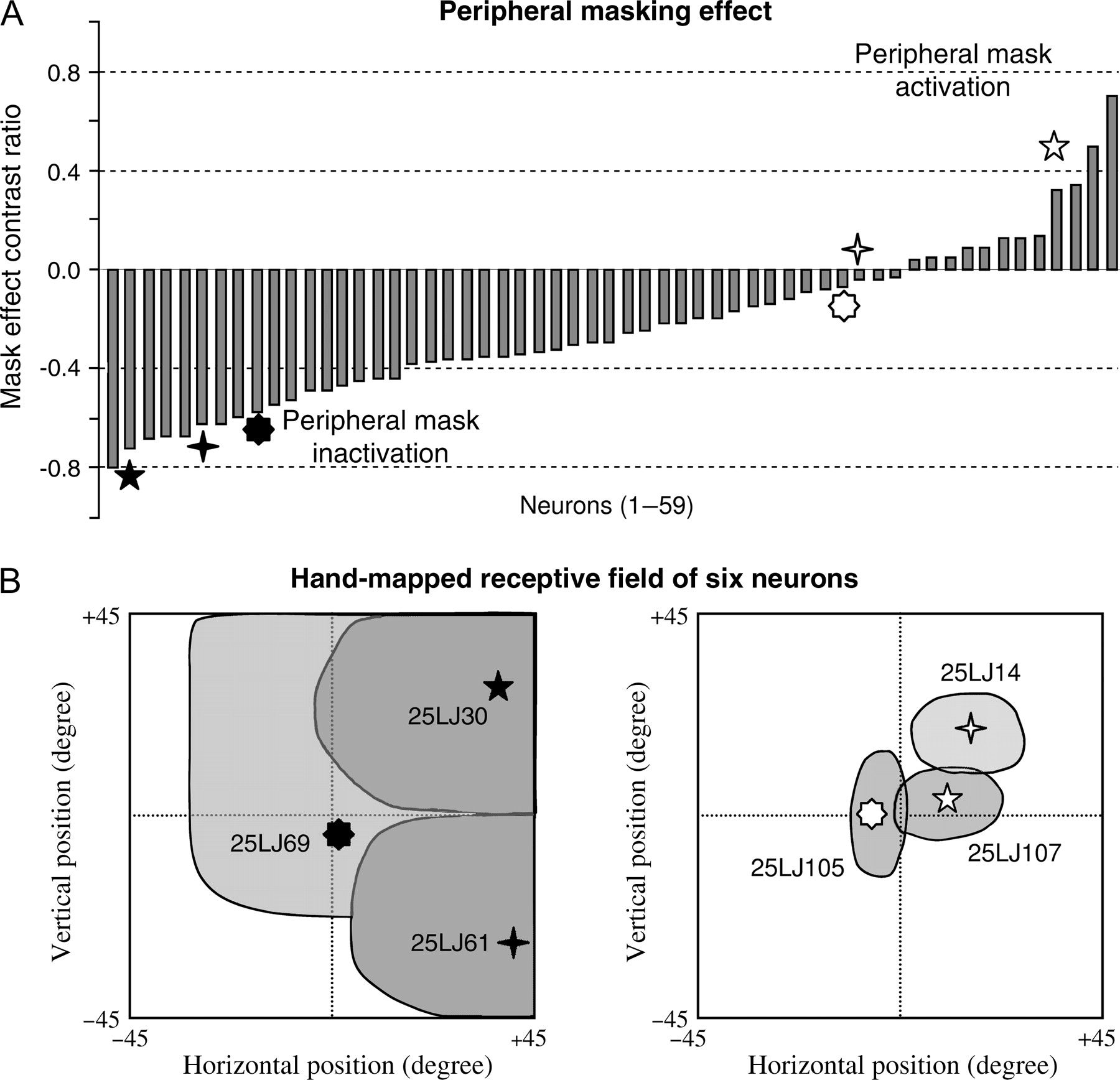 Cereb Cortex, Volume 18, Issue 4, April 2008, Pages 727–739, https://doi.org/10.1093/cercor/bhm109
The content of this slide may be subject to copyright: please see the slide notes for details.
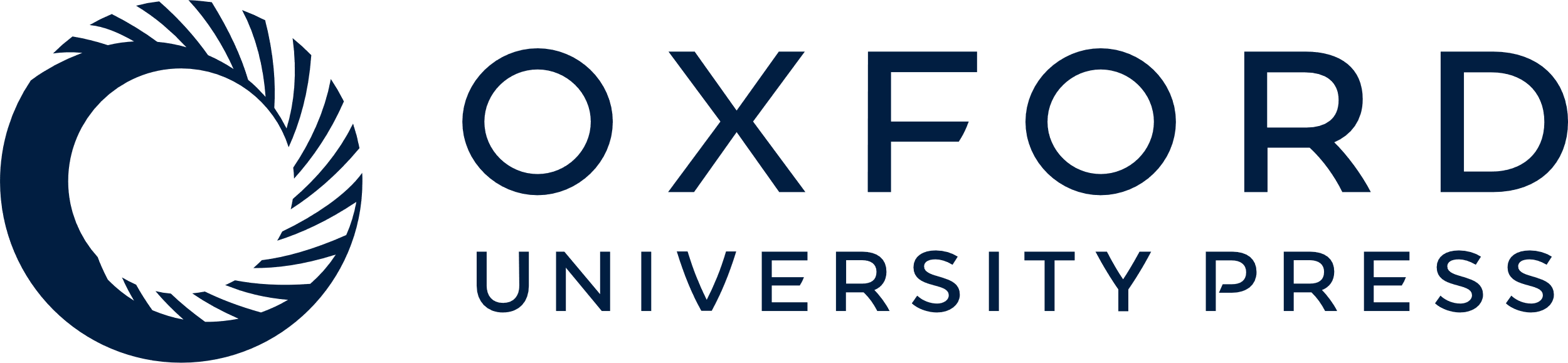 [Speaker Notes: Figure 9. (A) Surround masking effects were used to classify MSTd neurons by whether they showed response inactivation (left) or activation (right) after addition of the surround mask. The histogram shows contrast ratios of average firing rates in the 500-ms interval before and after surround masking. Most MSTd neurons showed response inactivation by surround masking. (B) Receptive field maps of 6 neurons. The larger receptive fields (filled icons) were associated with response inactivation when the peripheral mask was added. The smaller, central receptive fields (open icons) were associated with either little effect or response activation when the peripheral mask was added.


Unless provided in the caption above, the following copyright applies to the content of this slide: © The Author 2007. Published by Oxford University Press. All rights reserved. For permissions, please e-mail: journals.permissions@oxfordjournals.org]
Figure 10. (A) Responses to preferred optic-flow stimulus averaged across 30 neurons that showed the most surround mask ...
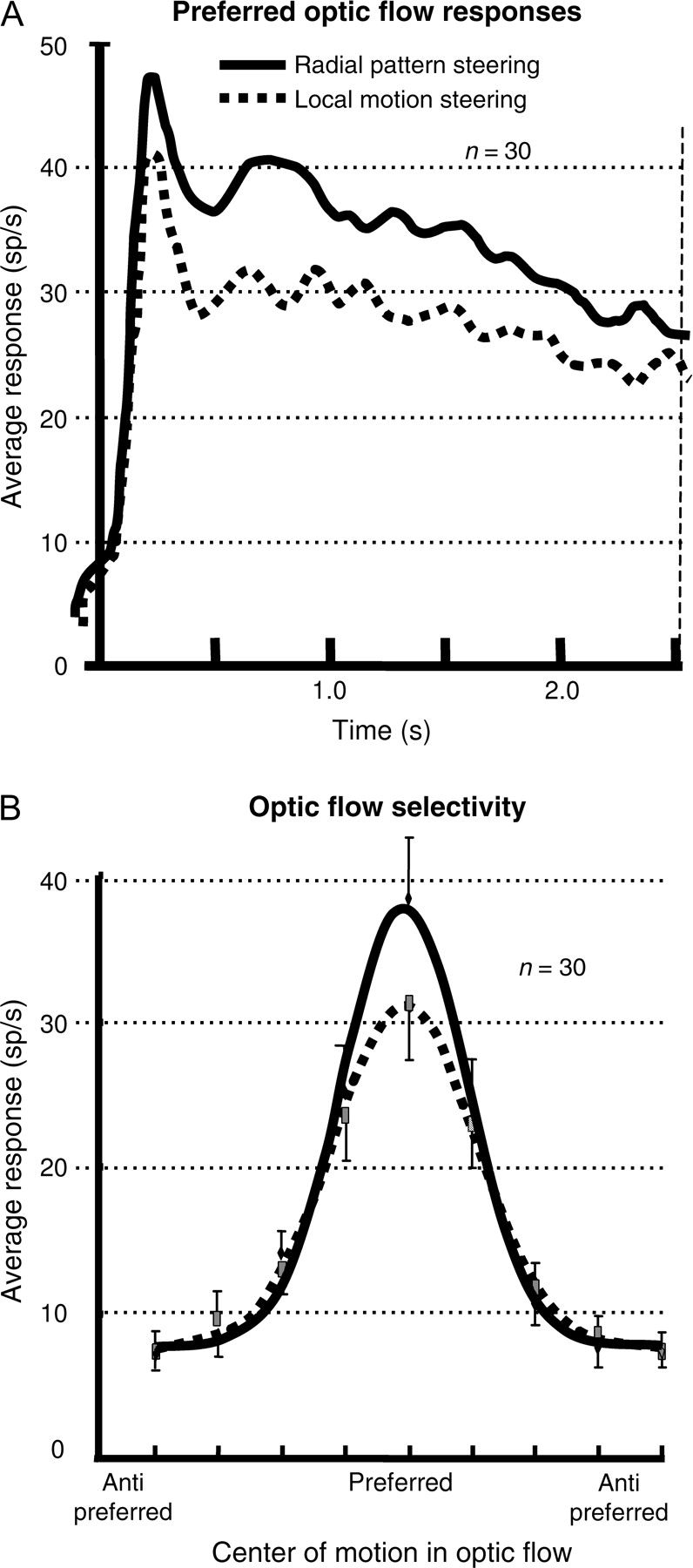 Cereb Cortex, Volume 18, Issue 4, April 2008, Pages 727–739, https://doi.org/10.1093/cercor/bhm109
The content of this slide may be subject to copyright: please see the slide notes for details.
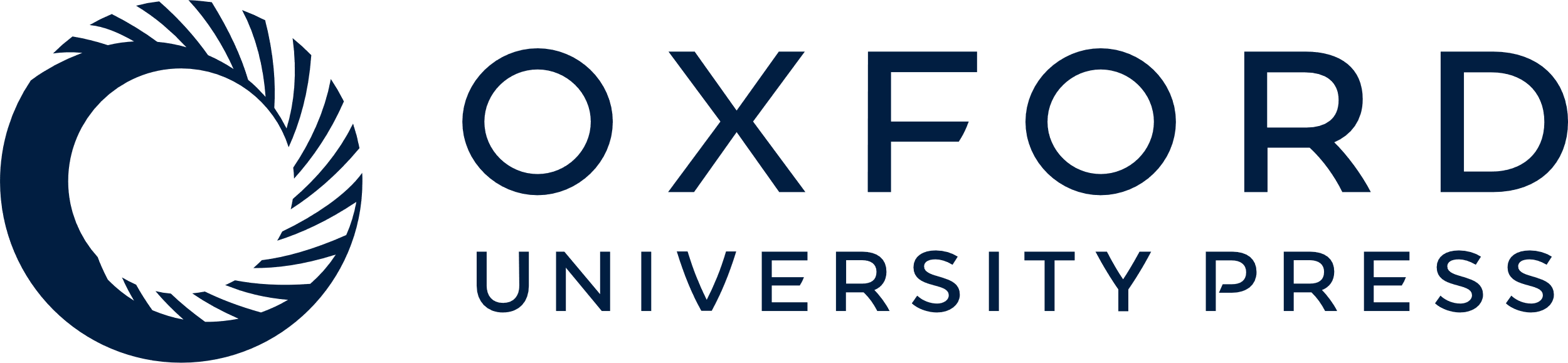 [Speaker Notes: Figure 10. (A) Responses to preferred optic-flow stimulus averaged across 30 neurons that showed the most surround mask inactivation. Traces show the neuronal firing rate in the local motion (dashed line) and surround pattern (solid line) active-steering trials. Global pattern steering evoked larger responses. (B) Comparison of responses to the 8 optic-flow stimuli averaged across all neurons that showed surround mask inactivation. Traces show average firing rate responses 500–1 000 ms after onset of optic-flow pattern during local motion (dashed line) and surround pattern (solid line) active-steering trials. Surround global-pattern steering evoked larger responses with the preferred center of motion stimulus. Global/local trials: amplitude = 30.4/23.8 spikes/s, baseline = 7.7/7.6 spikes/s, tuning width = 50.4°/44.1°, mean directional difference = 0.41°.


Unless provided in the caption above, the following copyright applies to the content of this slide: © The Author 2007. Published by Oxford University Press. All rights reserved. For permissions, please e-mail: journals.permissions@oxfordjournals.org]